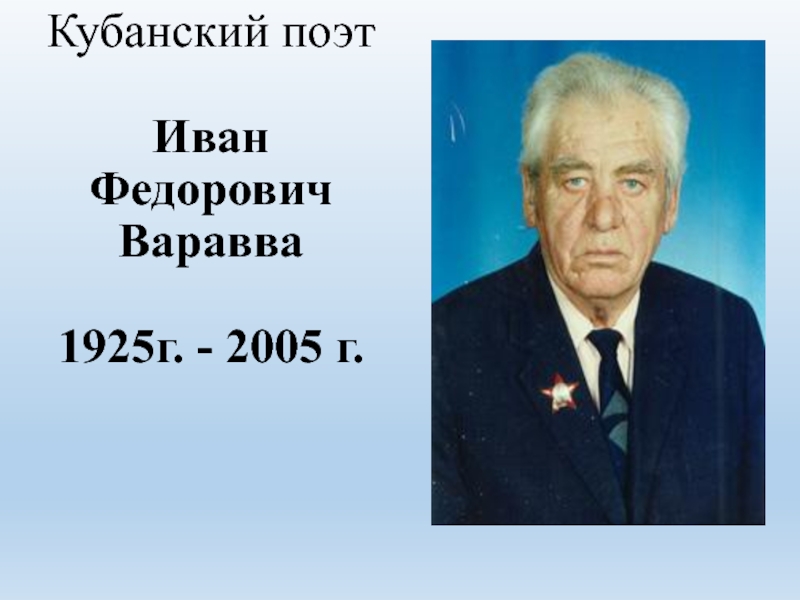 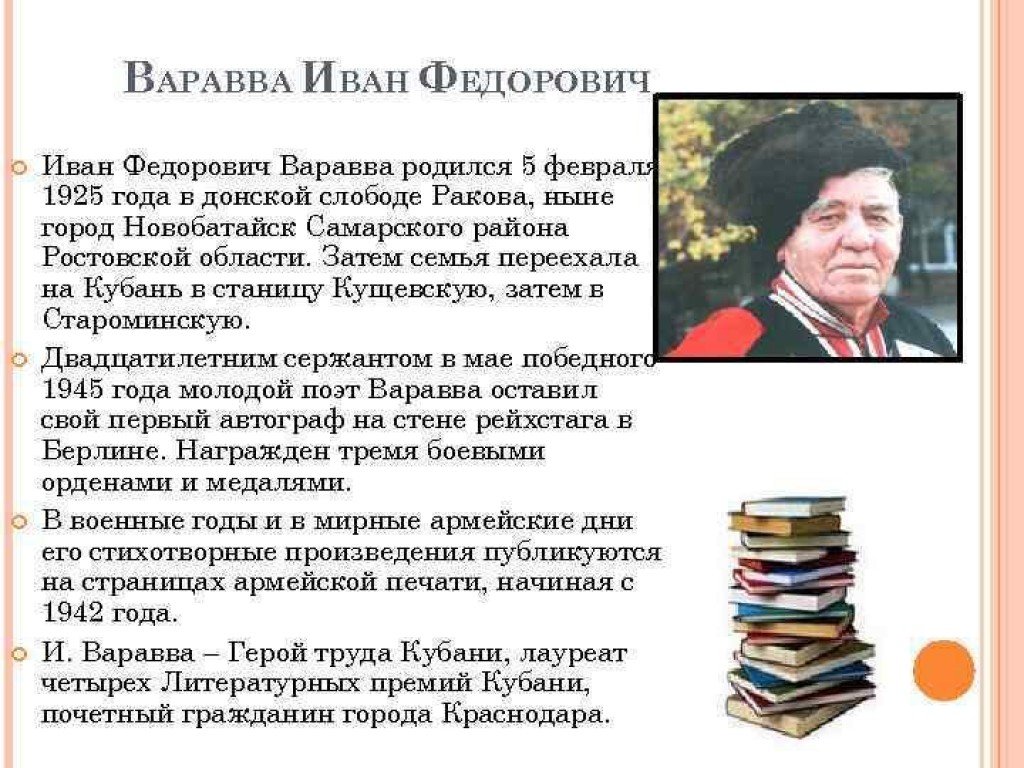 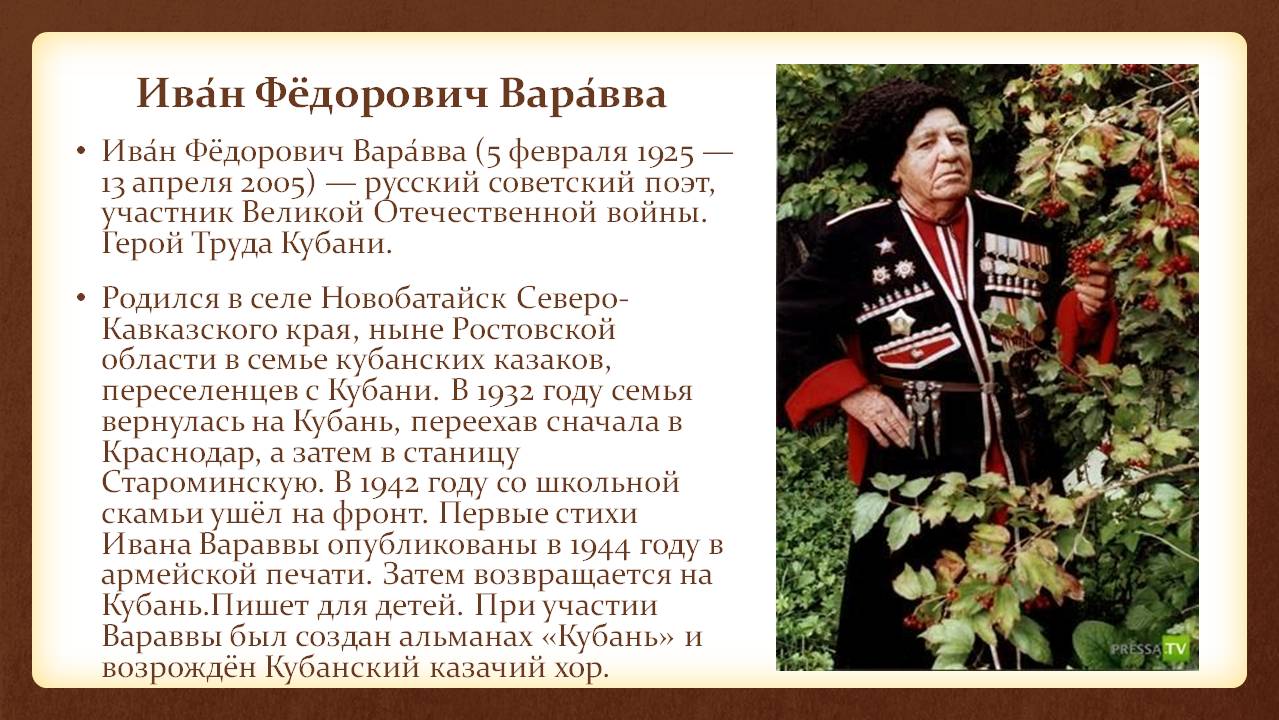 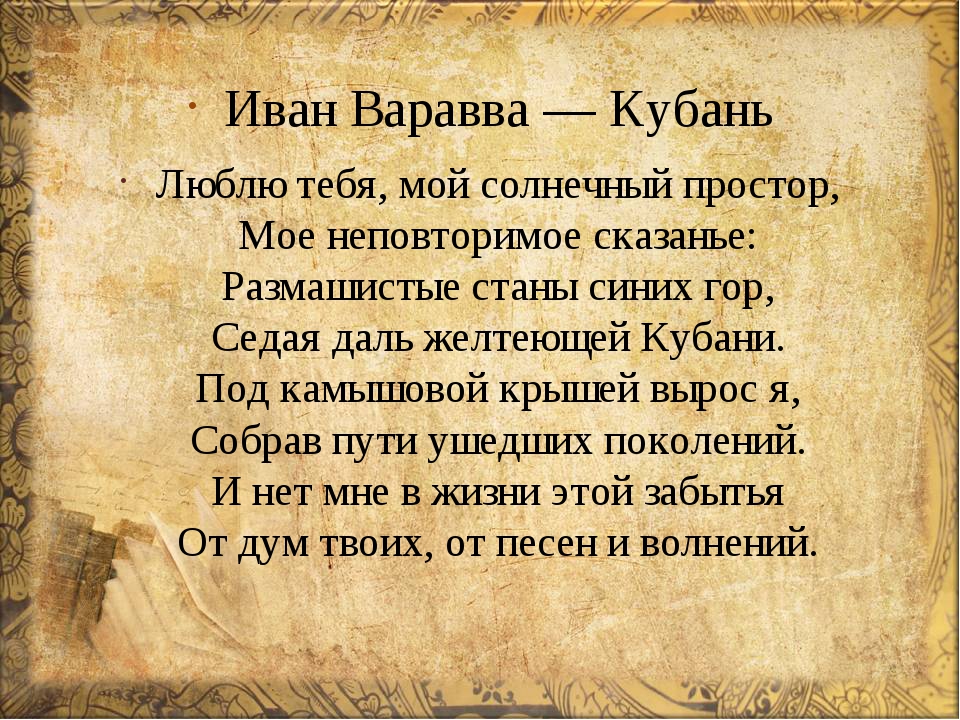 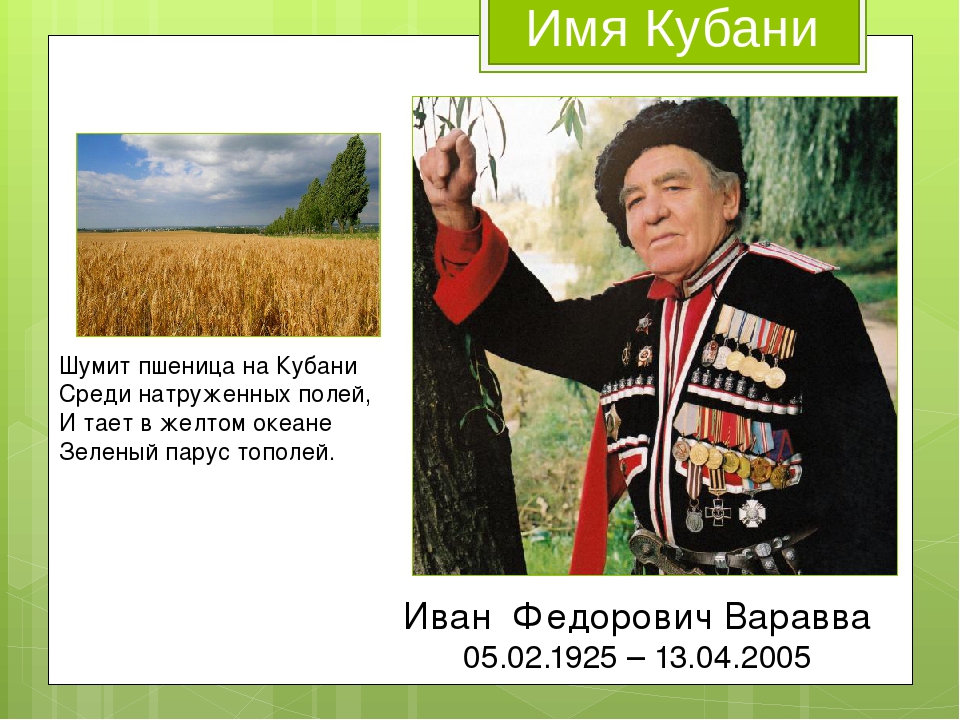 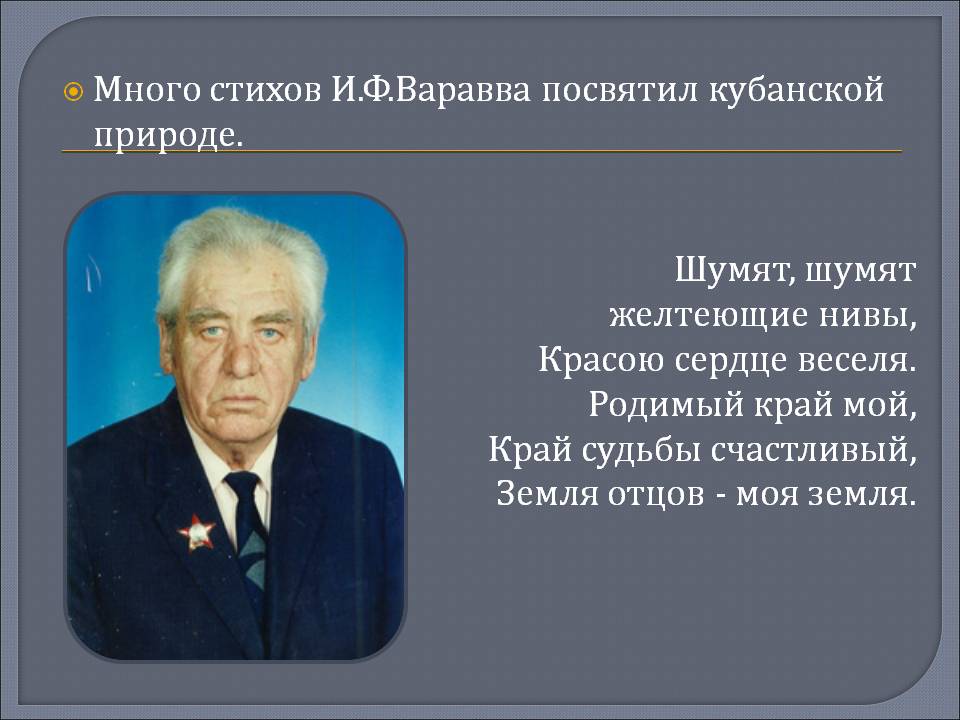 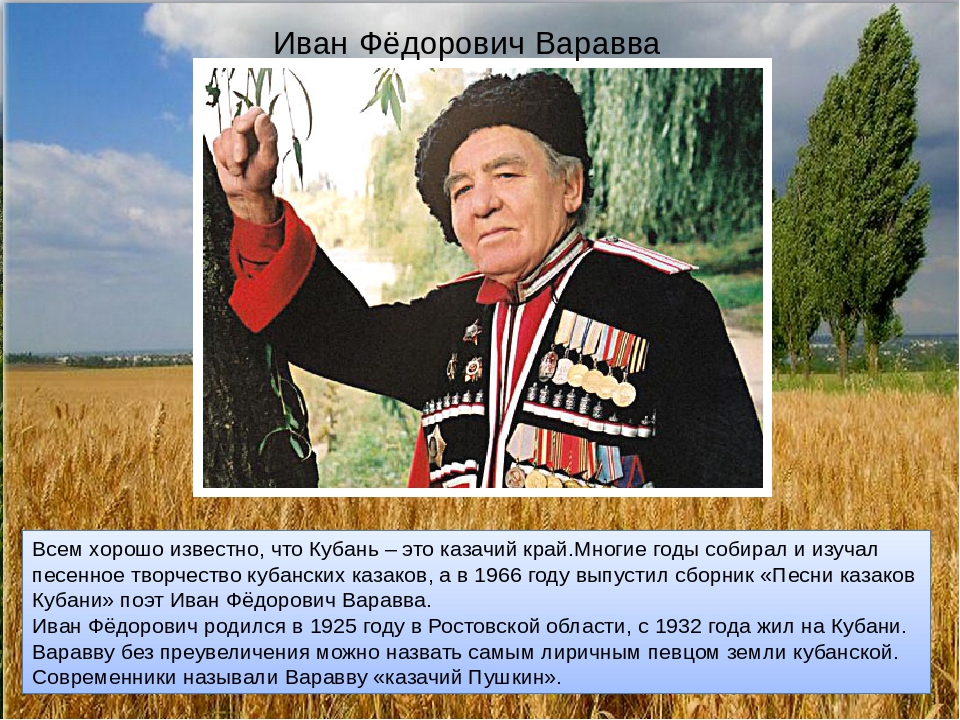 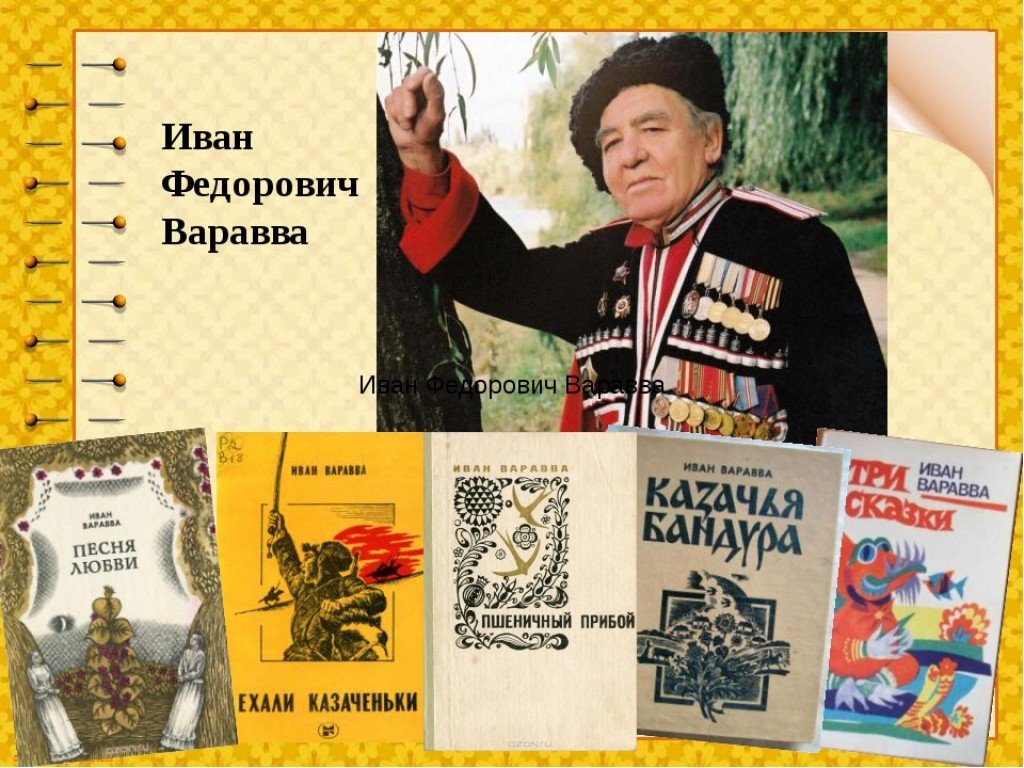 .
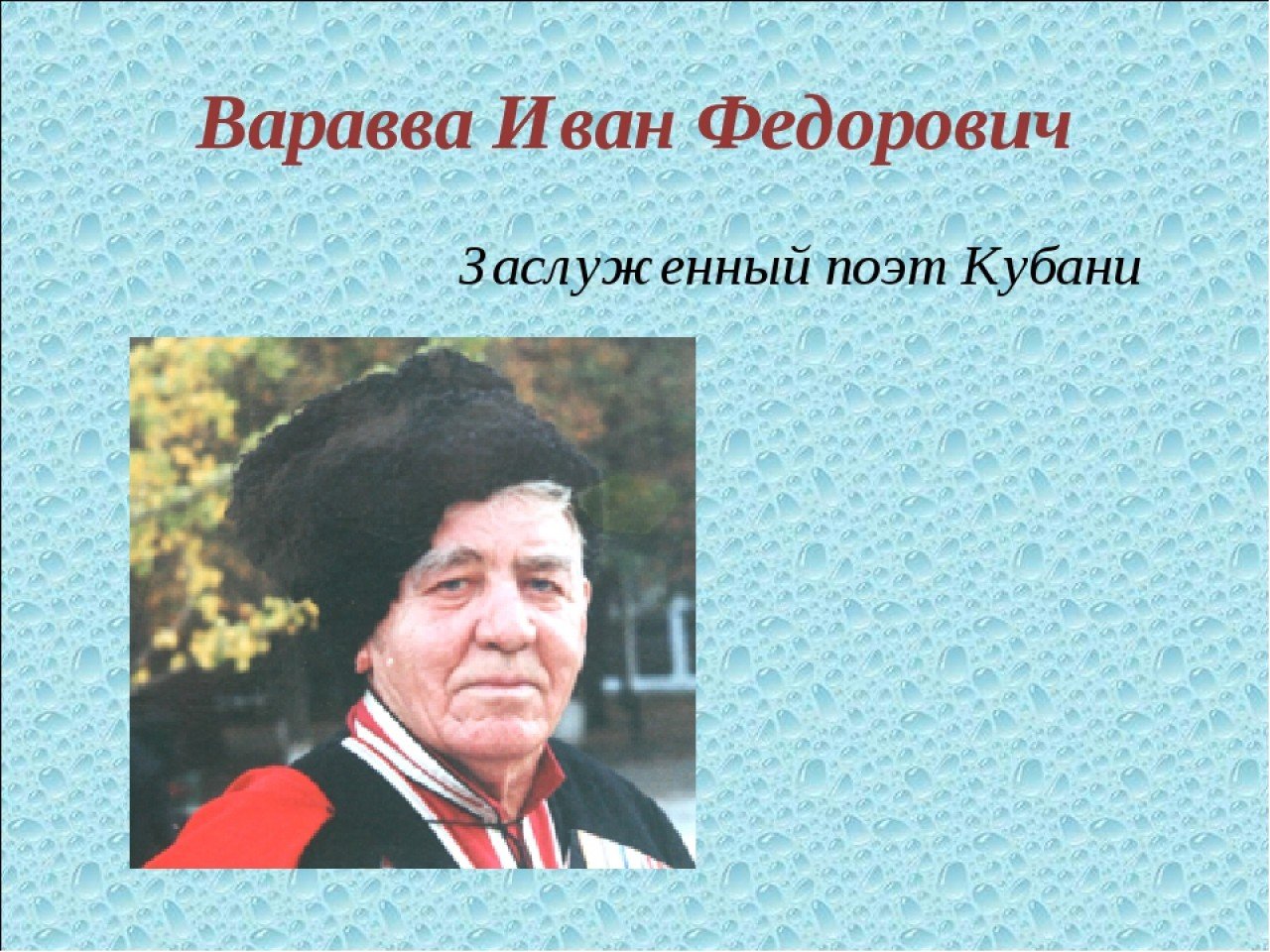